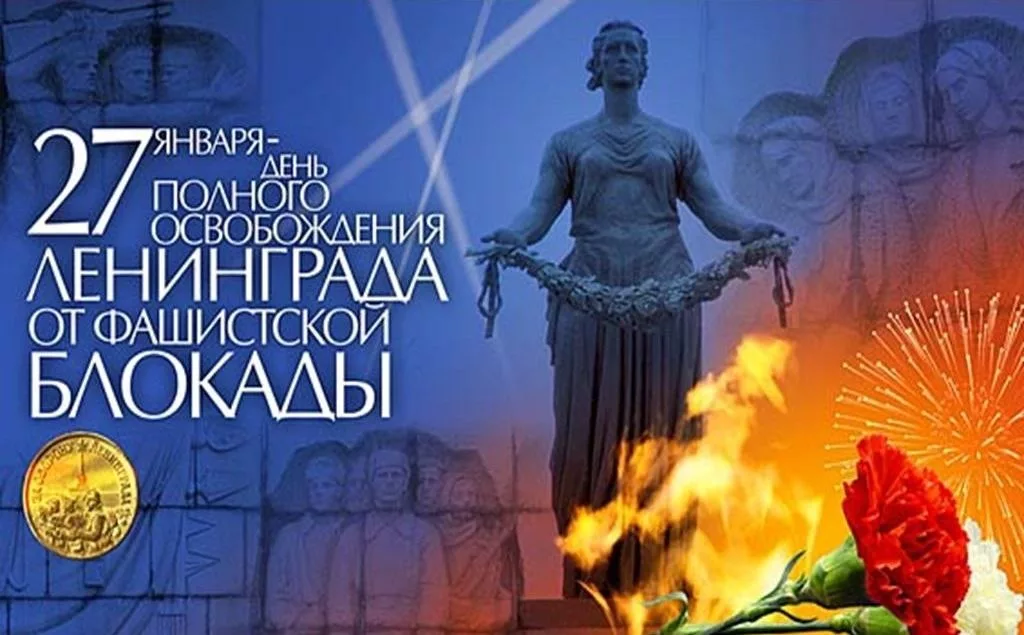 Патриотическй  ЧАС
«Подвигу жить в веках»
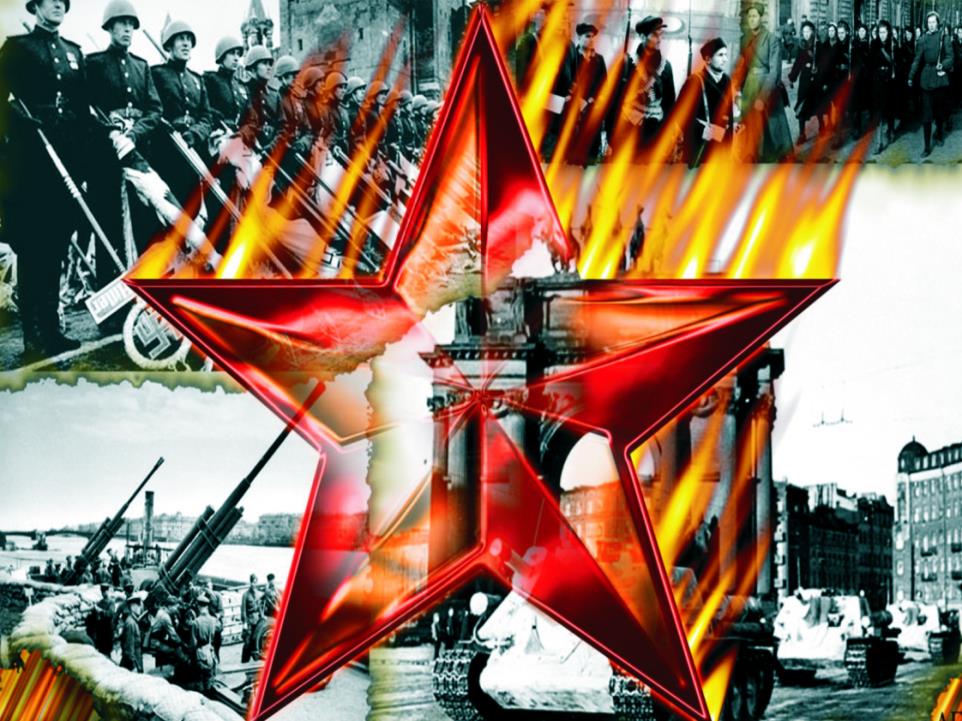 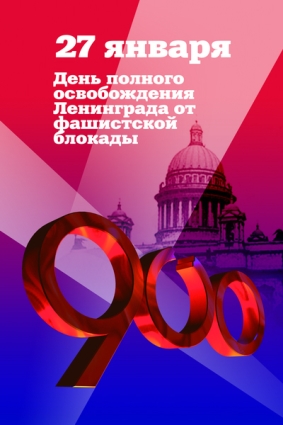 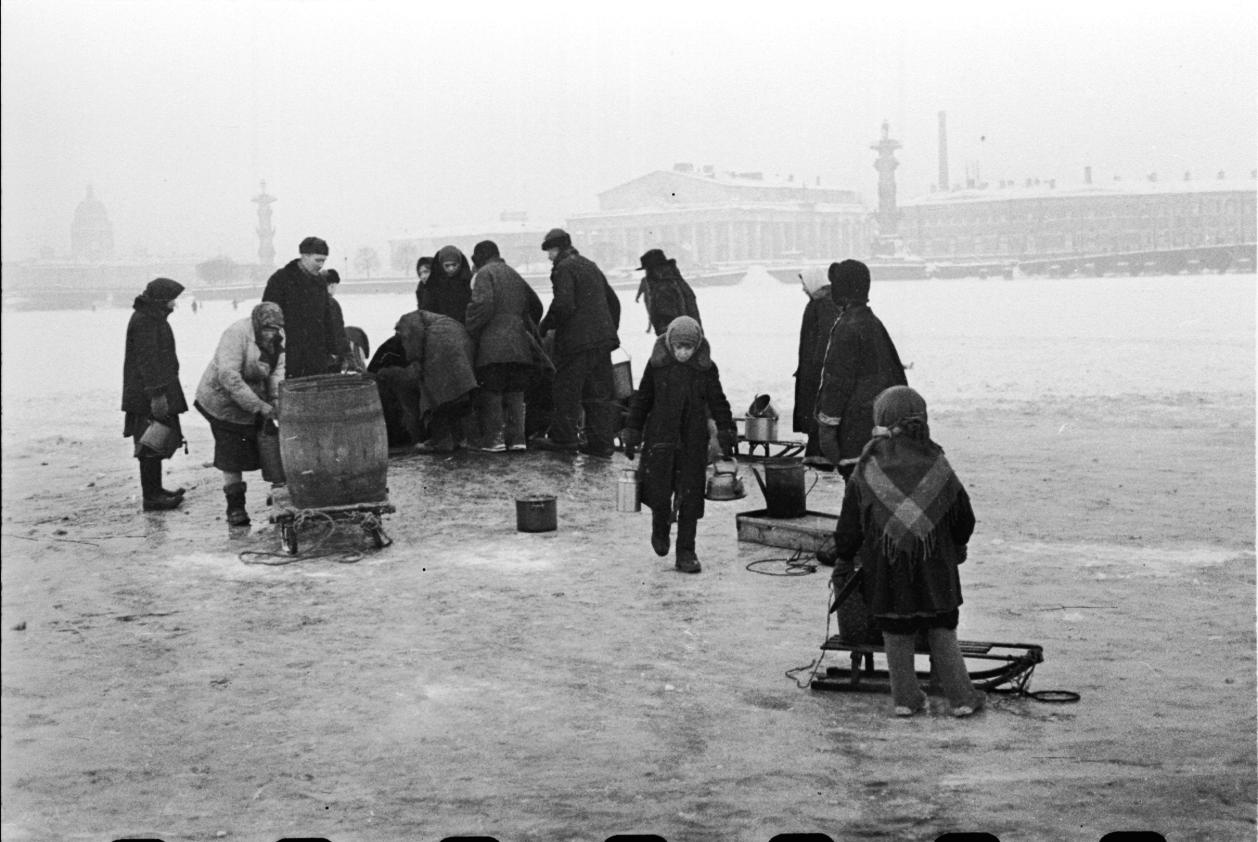 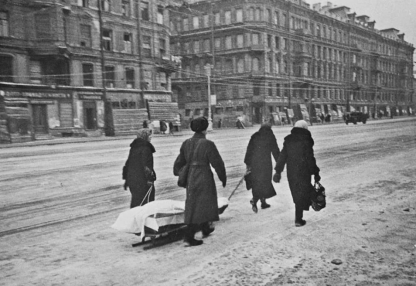 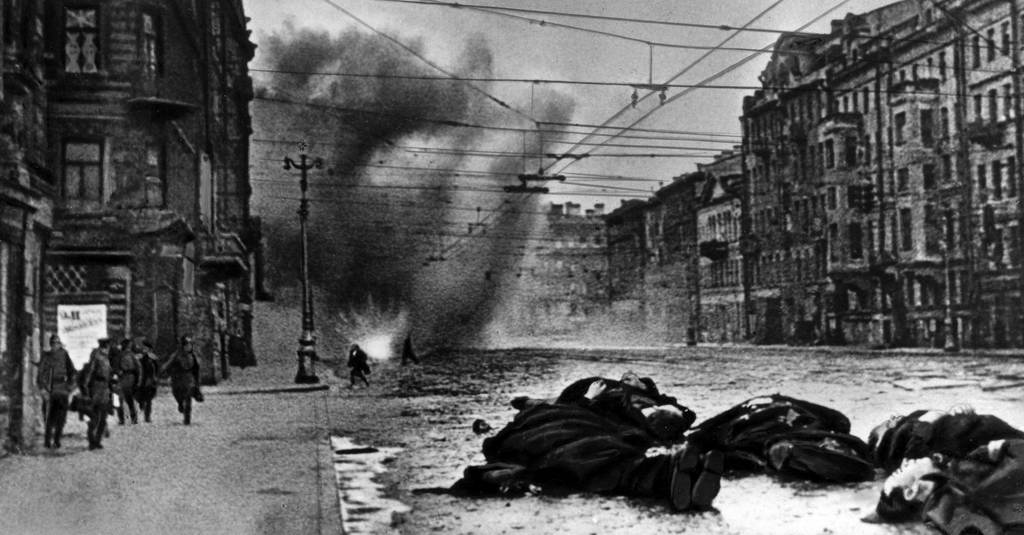 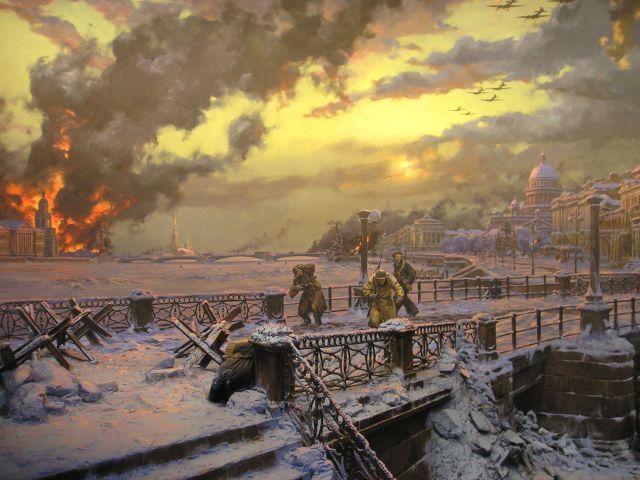 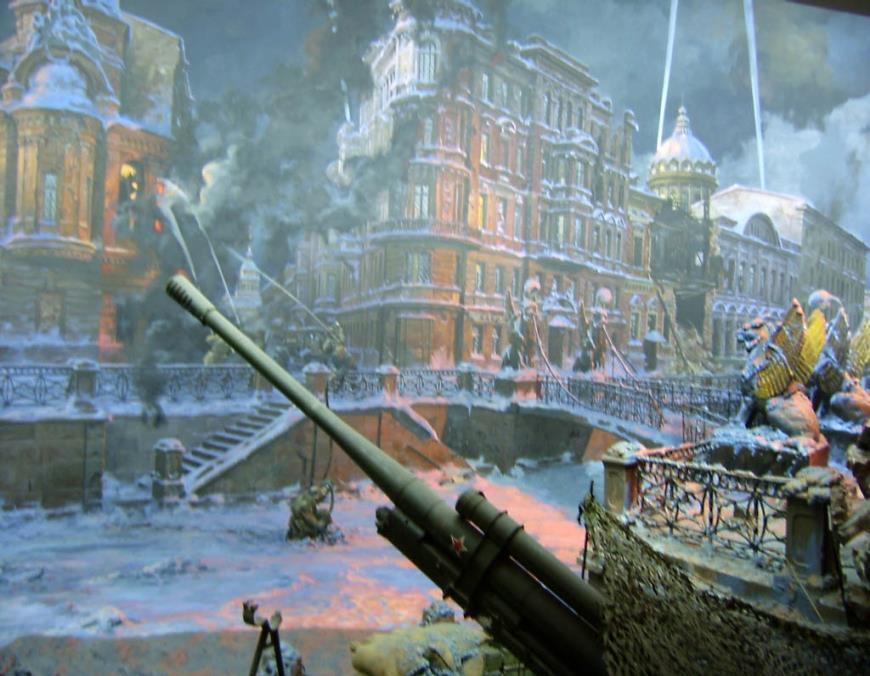 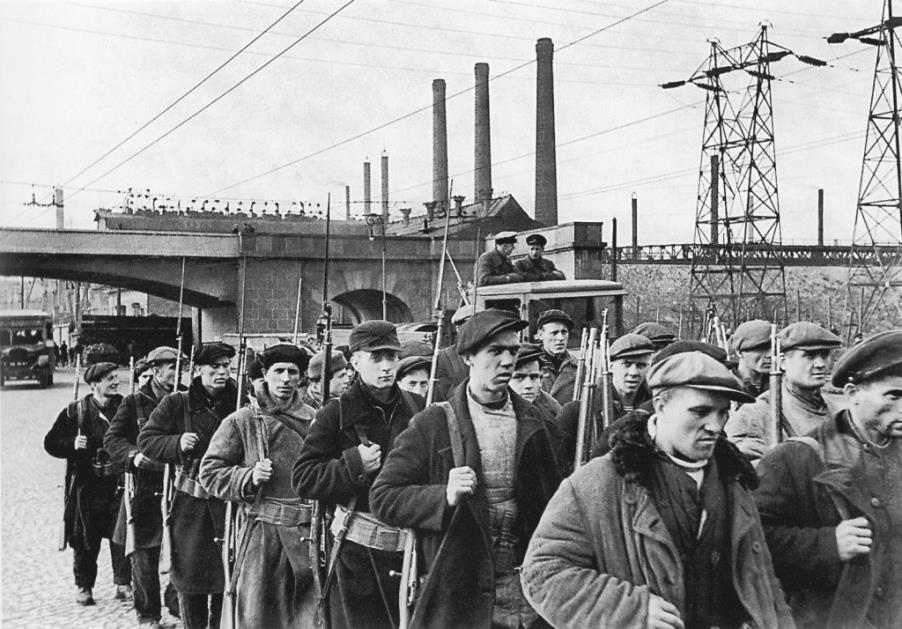 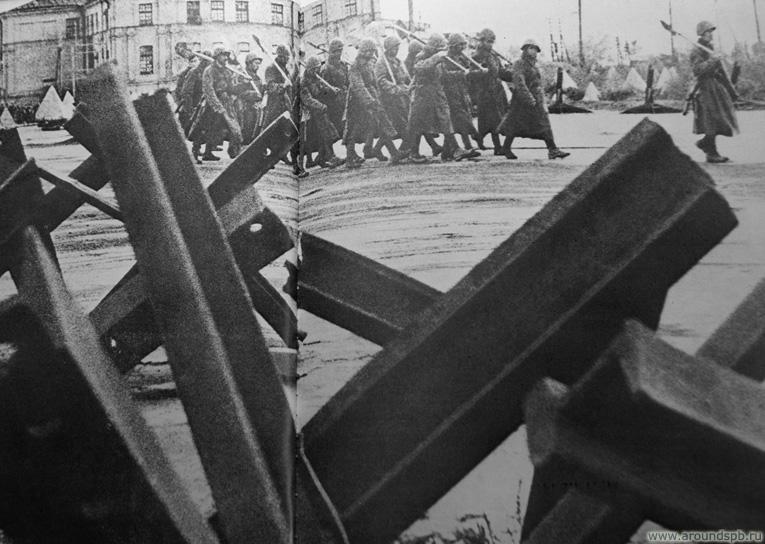 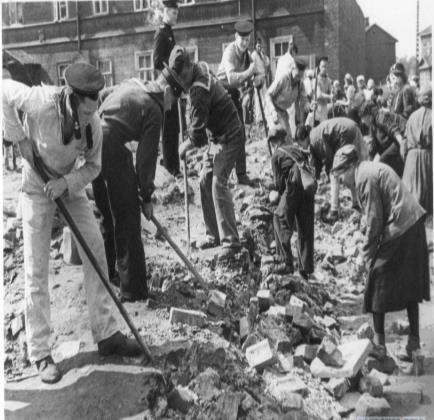 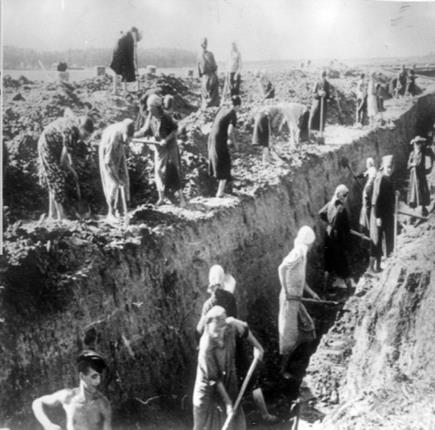 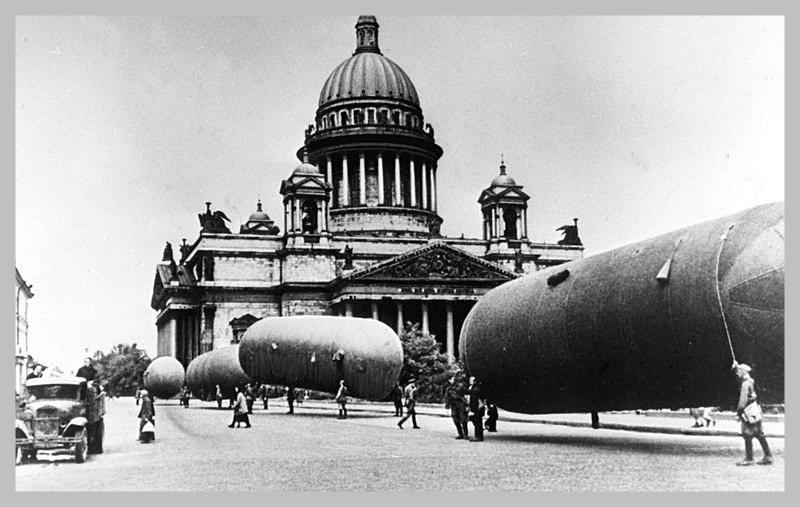 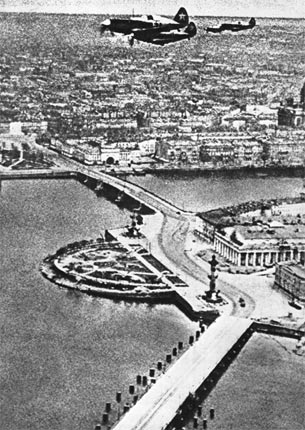 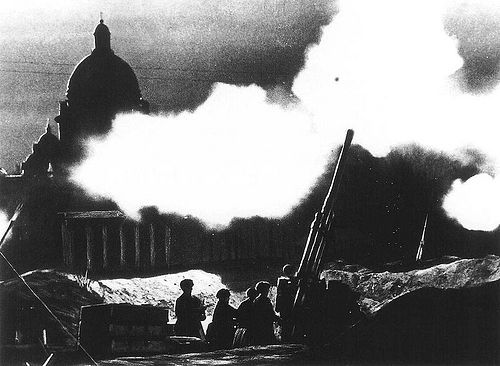 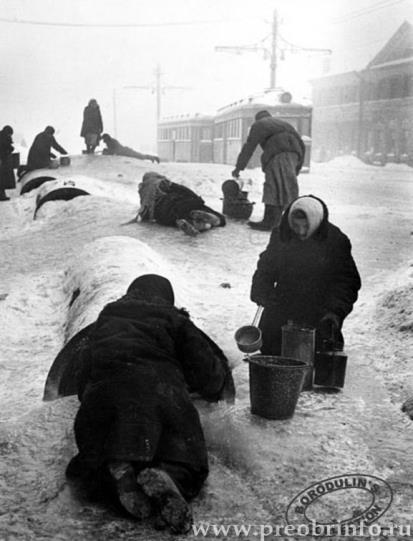 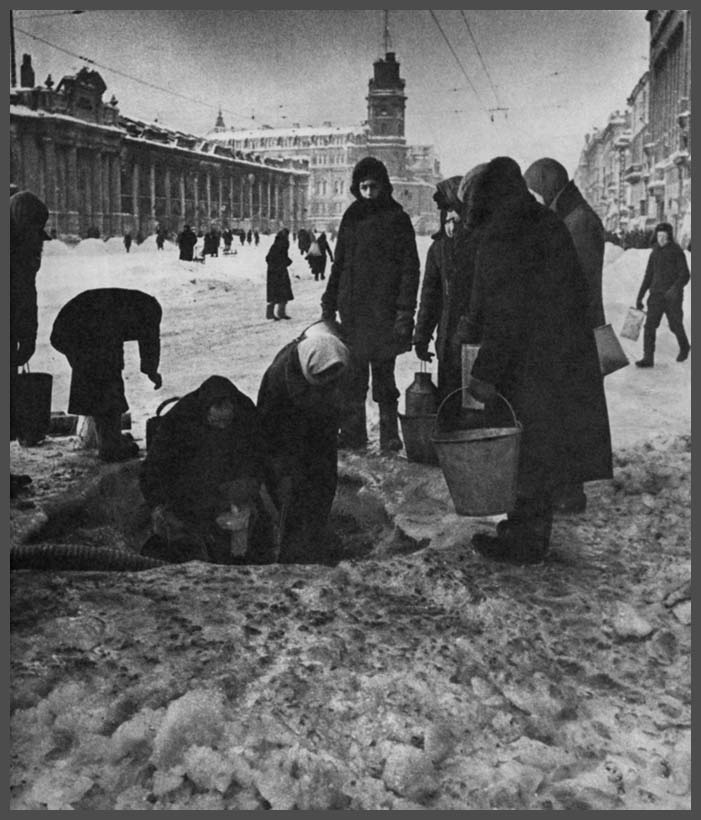 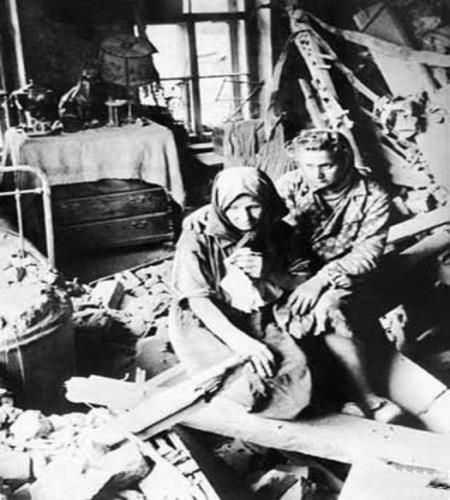 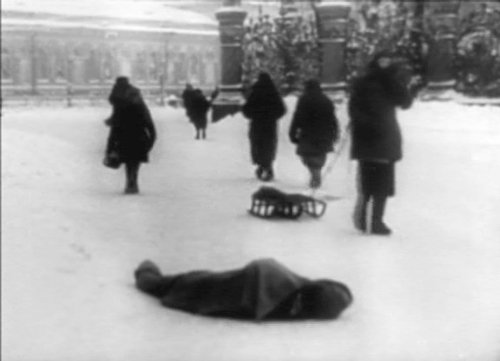 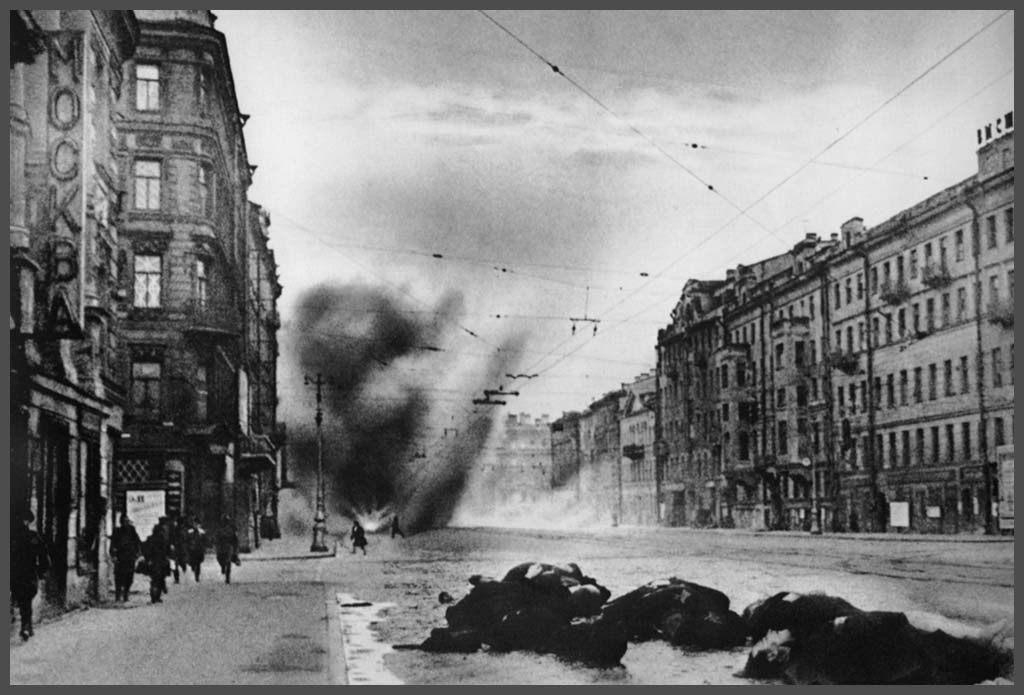 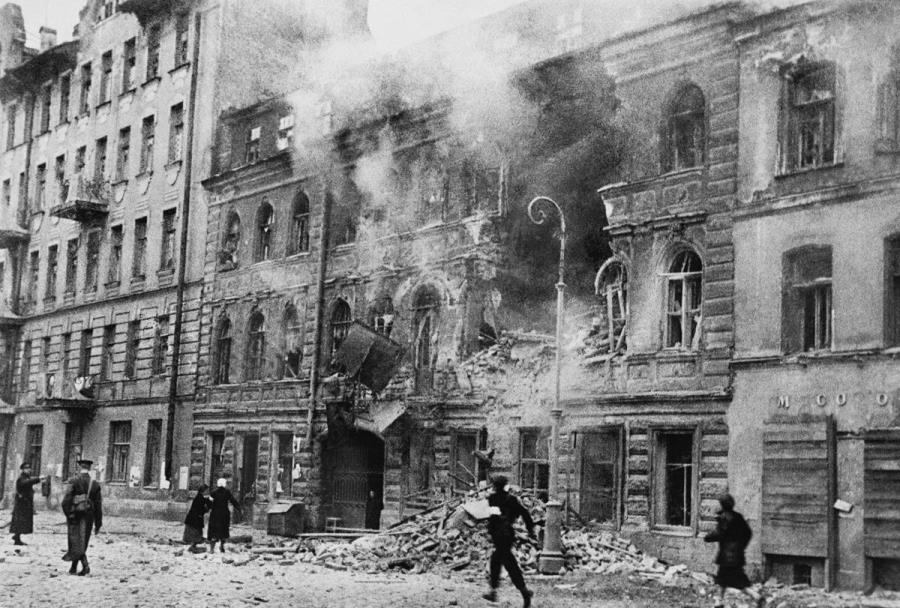 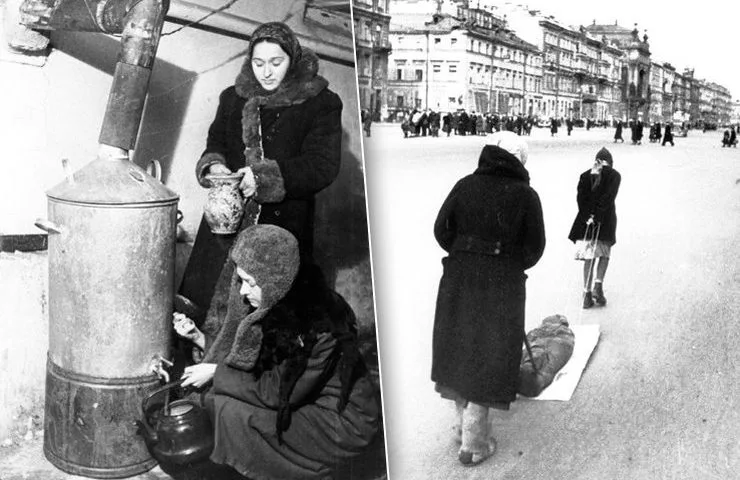 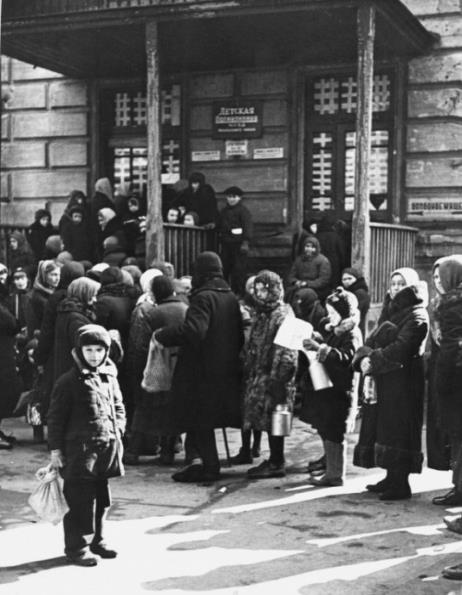 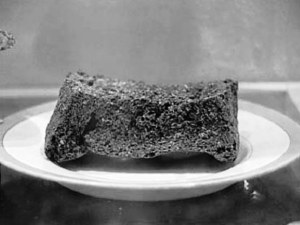 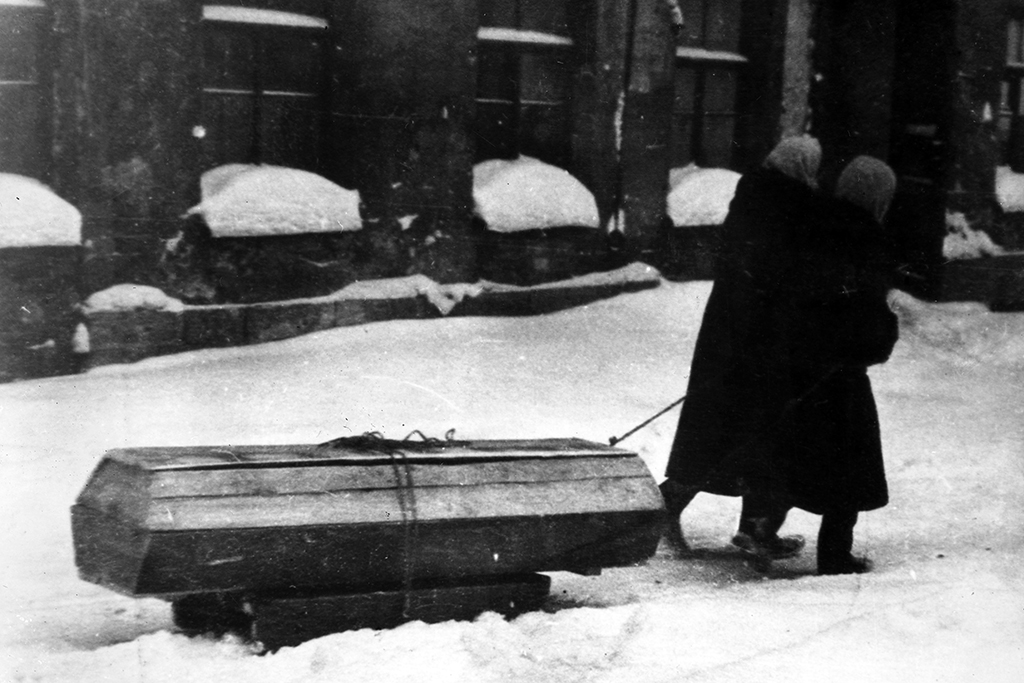 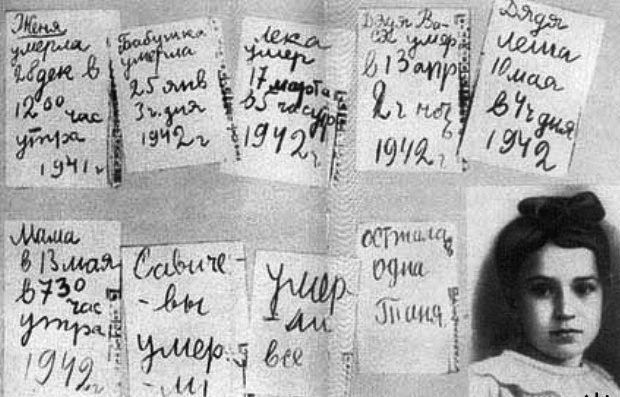 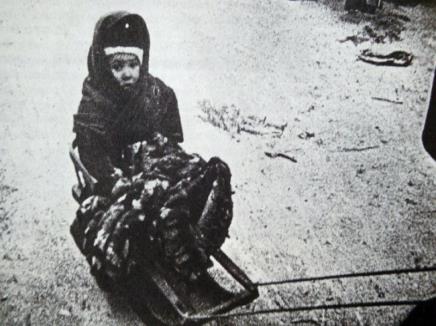 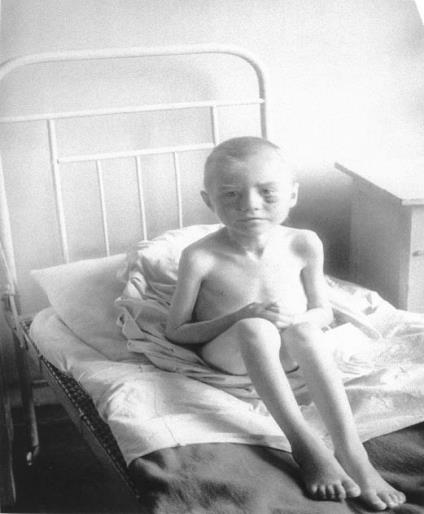 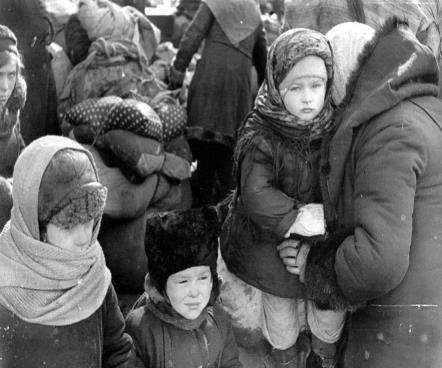 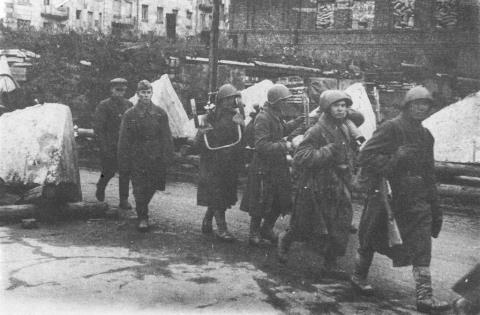 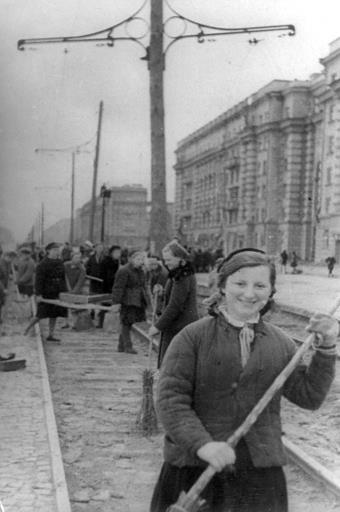 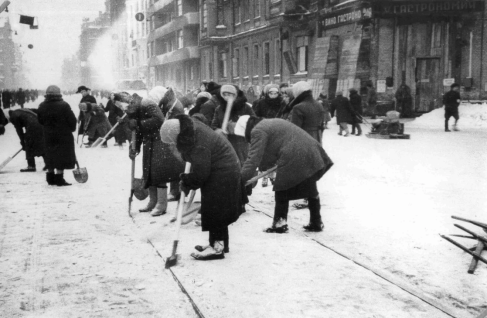 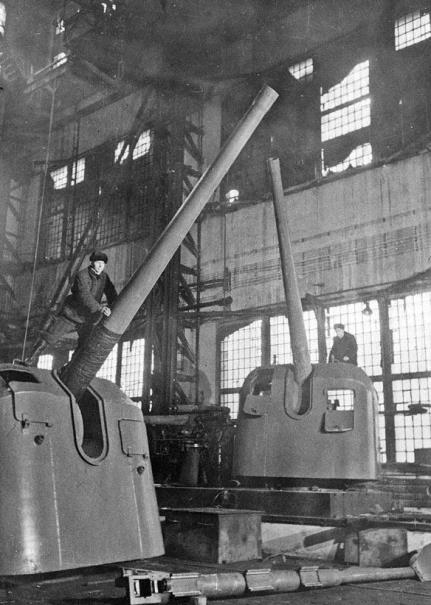 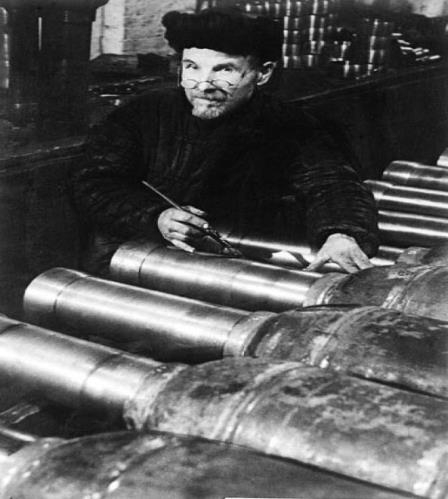 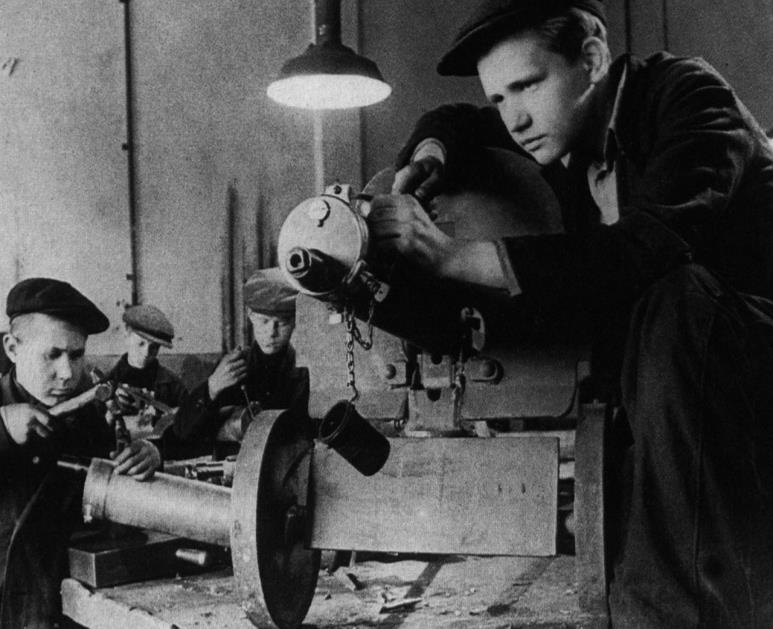 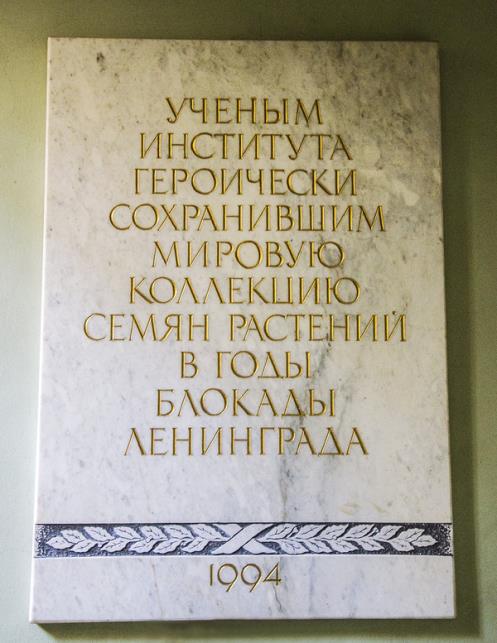 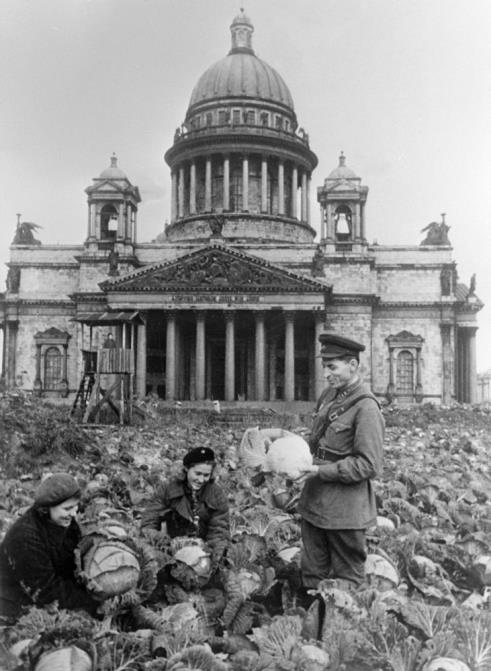 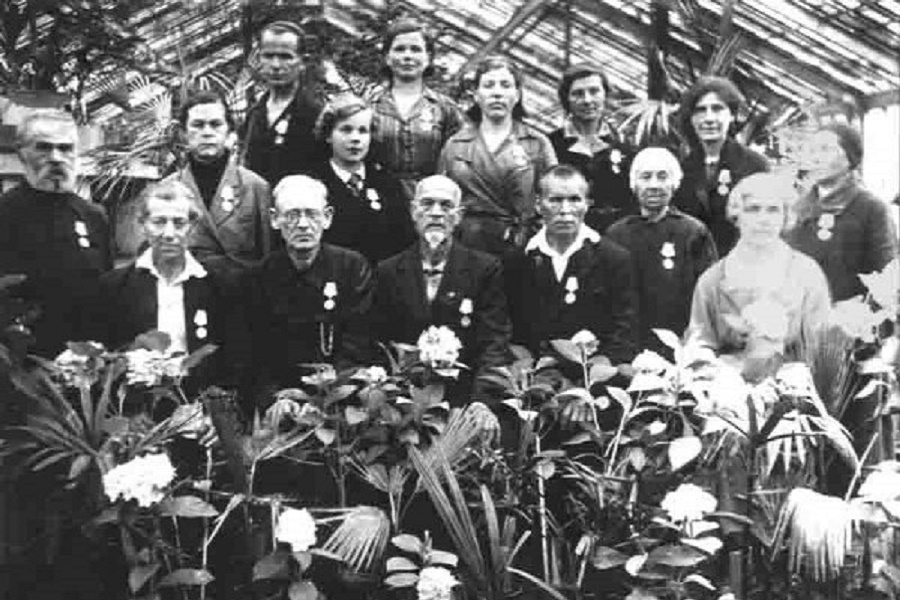 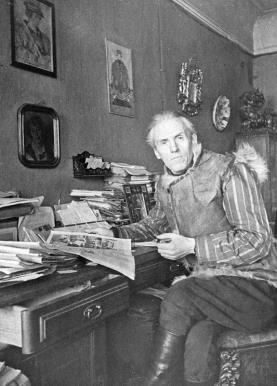 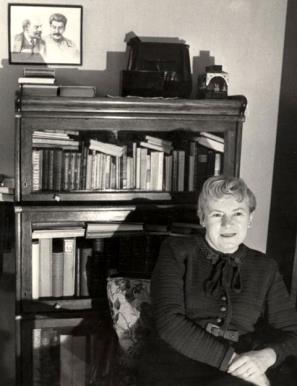 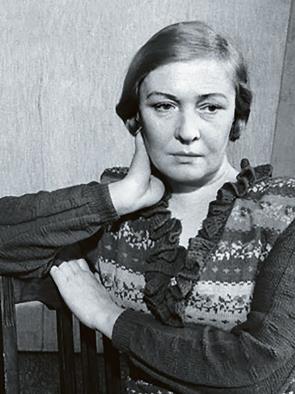 Вера  Инбер
Николай Тихонов
Ольга  Бергольц
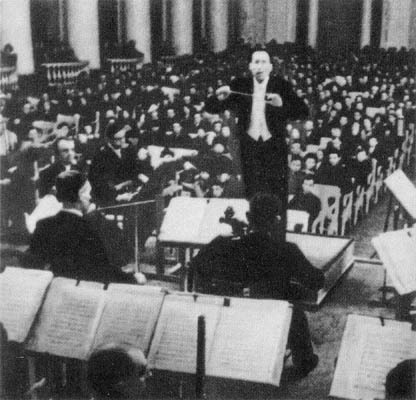 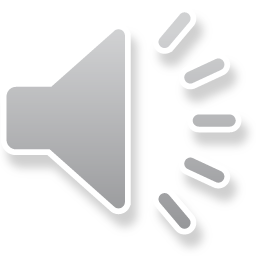 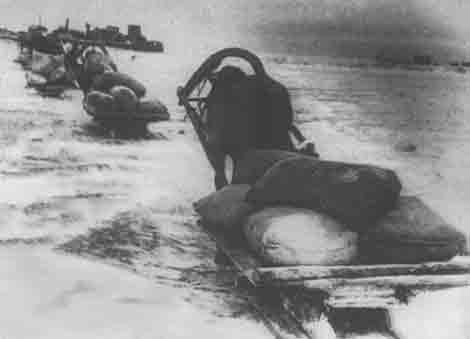 Ладожское озеро –  дорога жизни
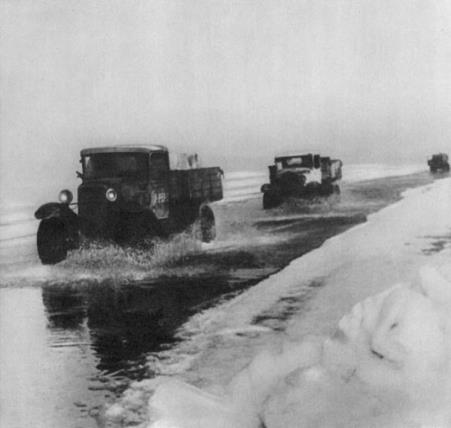 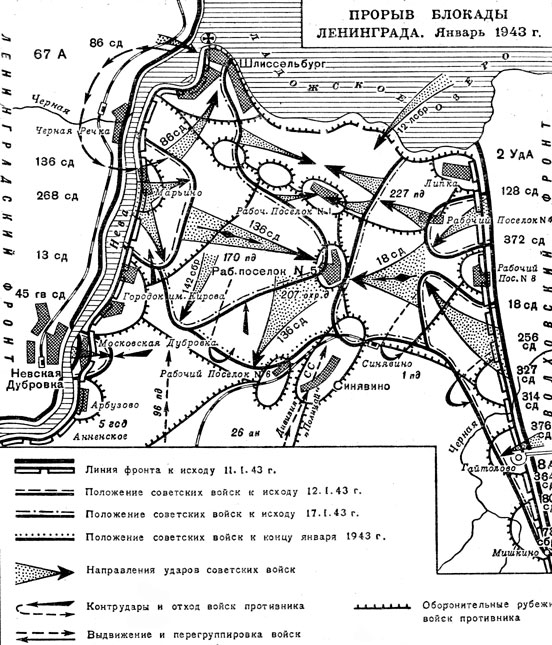 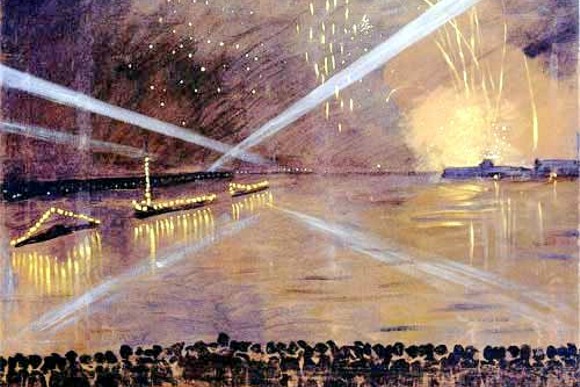 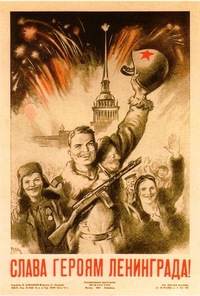 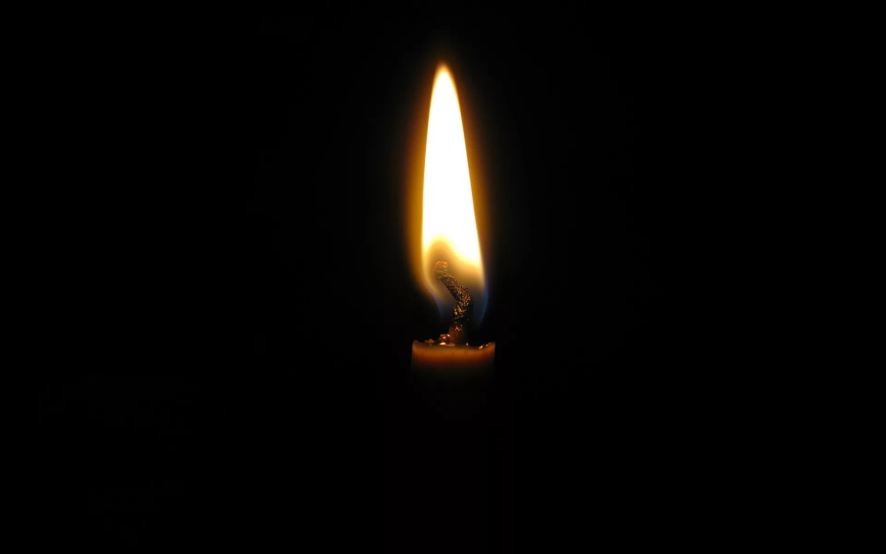 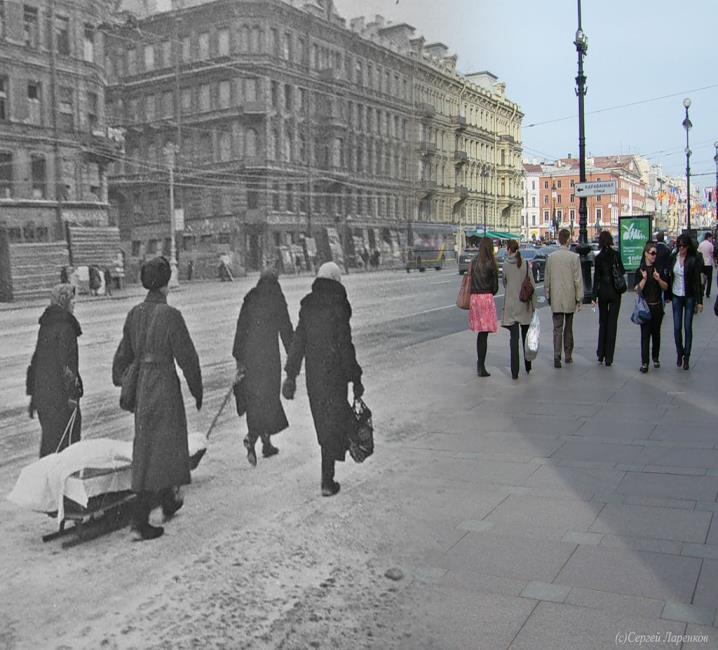 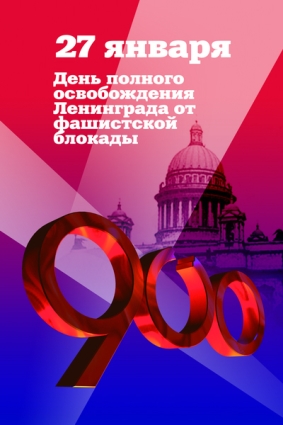 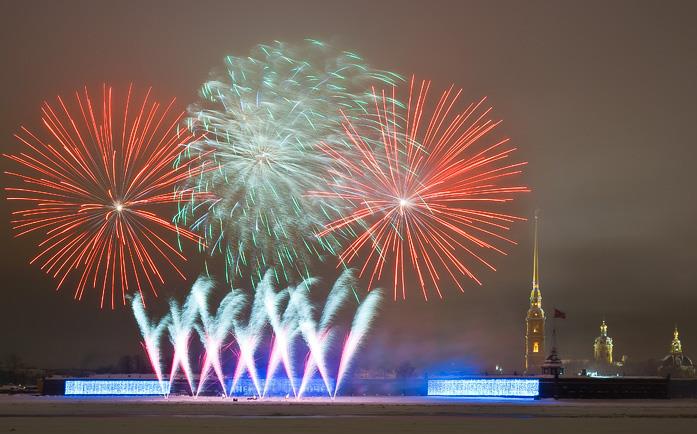